Hoe organiseer ik in mijn werkgebied  exotenbeheer
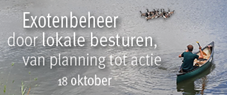 Na Eu-verordening en soortenbesluit (2014 -2016) … 
Besturen beslissen zelf:

Noodzaak of eigenbelang
Kennis ecologie
Klachten
Pers- en overheidsstimulans
Besturen schetsen hun weg!
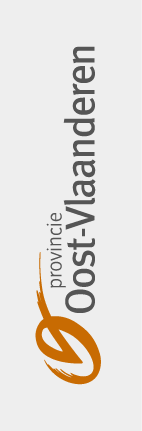 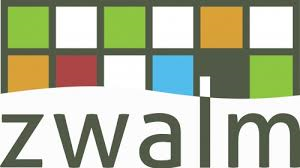 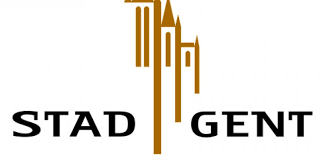 Gwij Stegen – Geert Heyneman
Koen Van Roeyen
Bjorn Pollyn
Hoe en wat heeft mijn bestuur beslist over exotenbeheer?
Welke soorten worden beheerd + afwegingskader ?
Uitvoering?
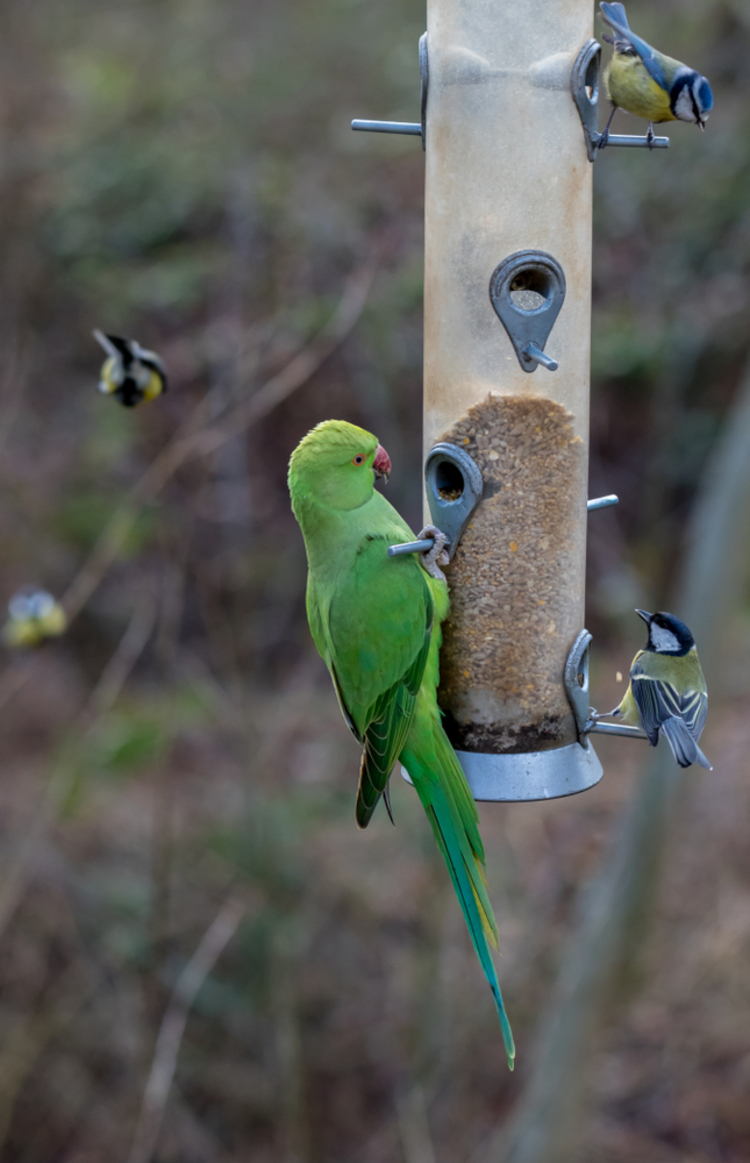 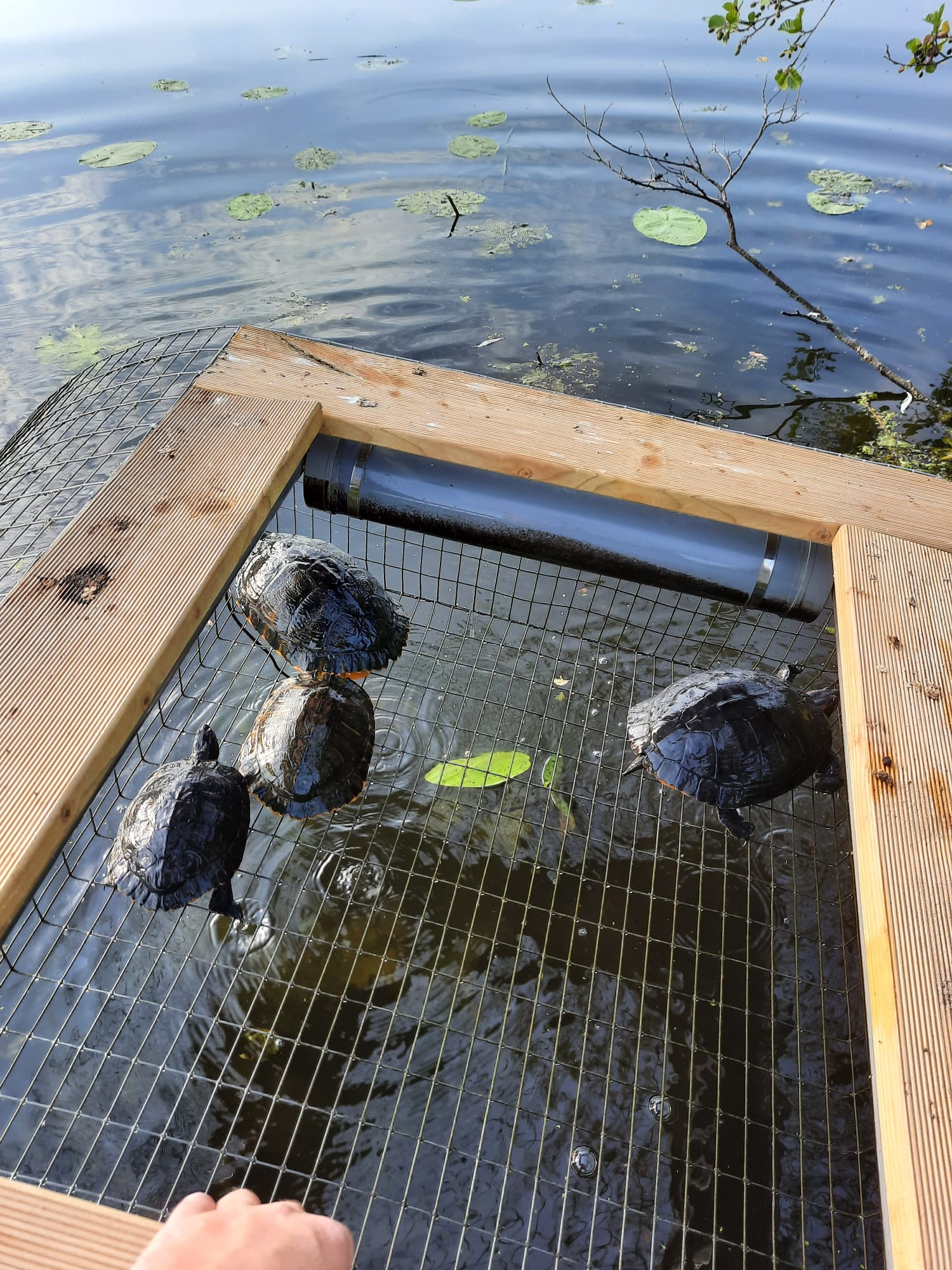 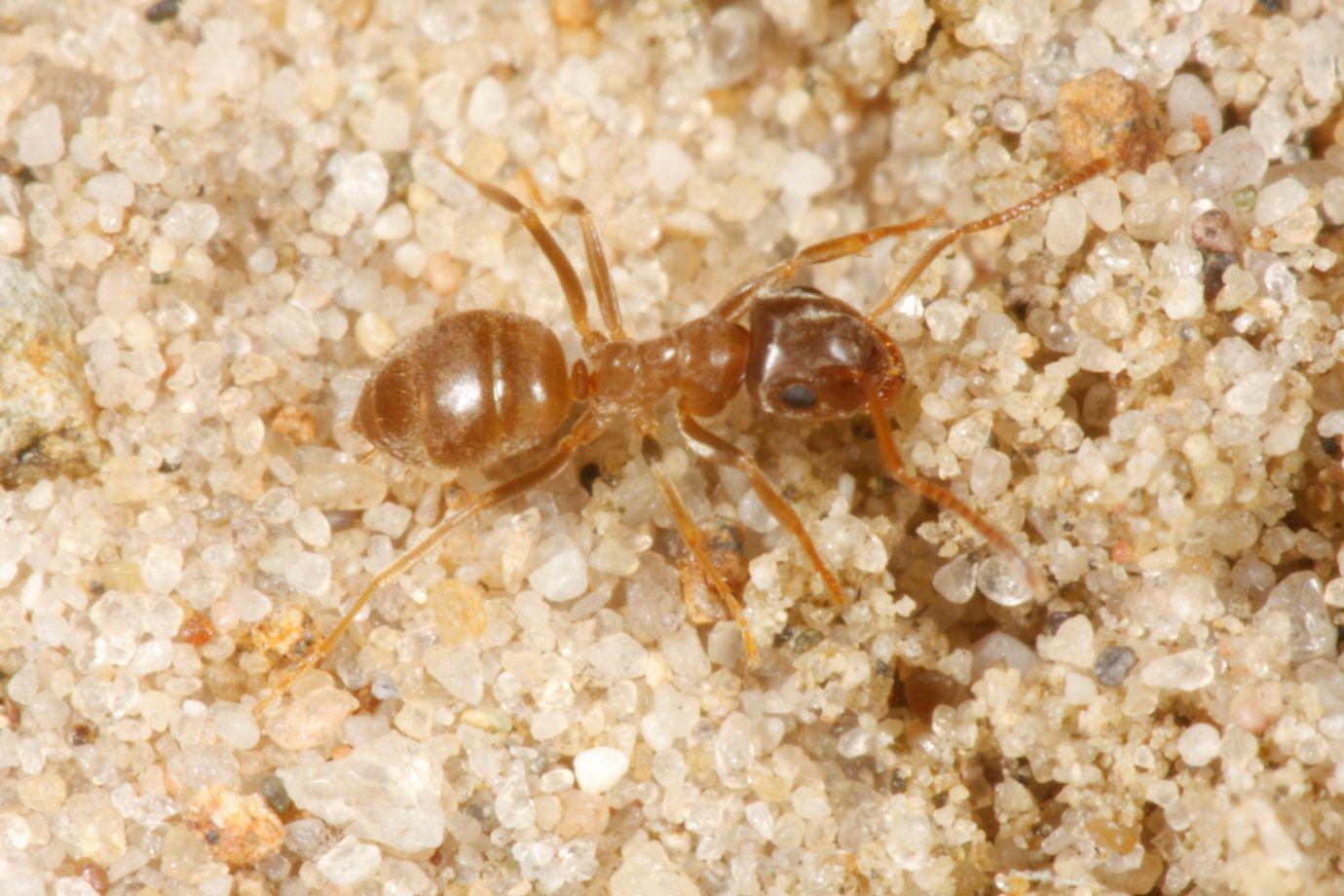 Rato/Martijn Roos
Onze Natuur
Exotenbeheer in Gent
KBIN
Gwij Stegen
Geert Heyneman
Wat moeten we doen
Hogere overheden
=> Zorgen voor het wettelijk kader

EU-verordening
Soortenbesluit
Maar beheerregelingen aub want wie moet wat doen en waarom
beheerregelingen
17/10/2023
Stad Gent
3
Wat willen we doen - de Gentse ambities
Lokale tools
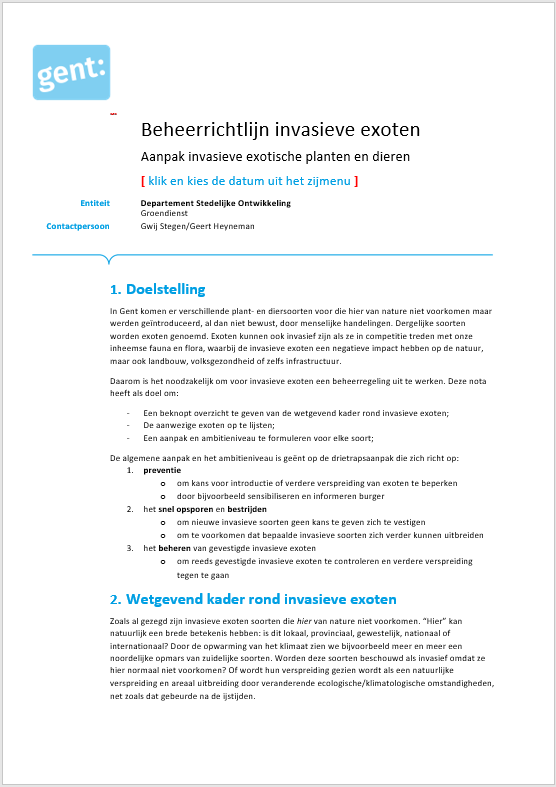 Beheerrichtlijn (invasieve) exoten
Oplijsting soorten
Doel
Stadsbrede duidelijkheid rond aanpak

eerste versie in 2014

To do => herziening en politieke validatie
17/10/2023
Stad Gent
4
De Gentse ambities
Invasieve exotenlijst Gent
Wat staat er op de invasieve exotenlijst
- Voorkomen in Gent
	4 classificaties p: potentieel/1: aanwezig maar (nog) niet als invasief/2: beperkte schaal 	aanwezig en invasief/3: grote schaal aanwezig en problematisch
Wetgevend kader (ja/neen/gevolg)
Invasive Species Environmental Impact Assessment
Voorkomen en problematiek in Gent
Beheerambities
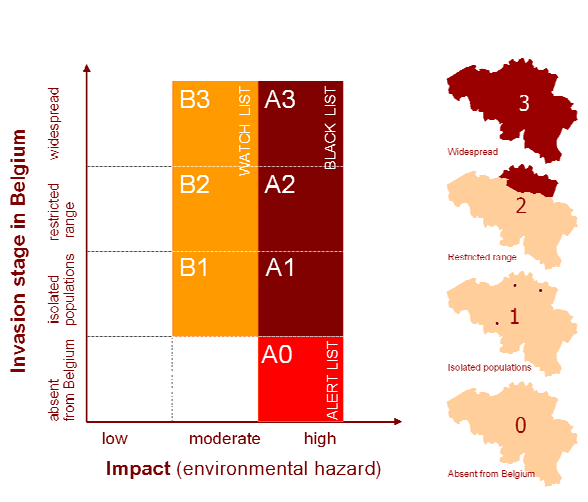 17/10/2023
Stad Gent
5
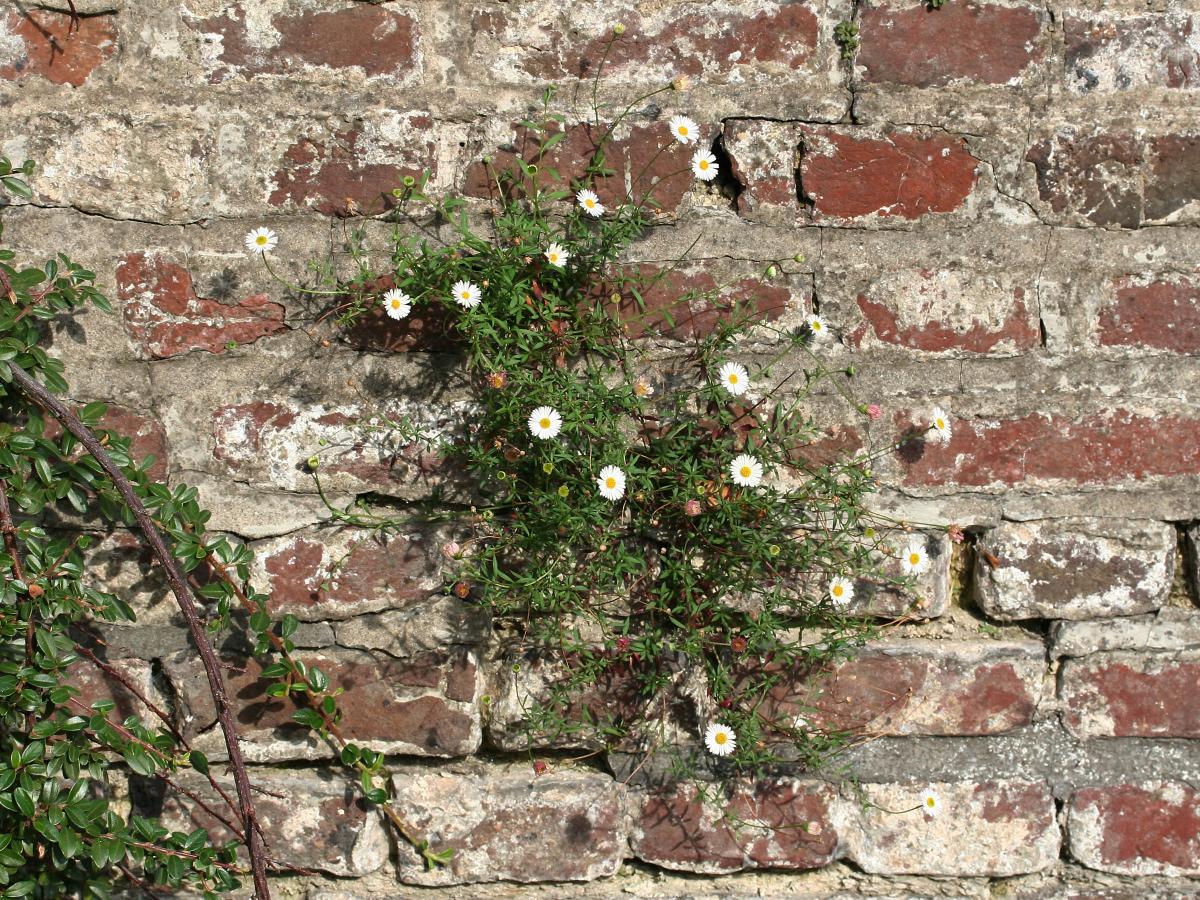 De Gentse ambities
Enkele voorbeelden
Categorie: “p” => potentieel problematisch
Mexicaans madeliefje/muurfijnstraal (Erigon karvenskianus)
Wetgevend kader: nvt
ISEIA: geen (B1/2?)
Voorkomen en problematiek in Gent:
2000 in Urbaan gebied voornamelijk op begroeide muren ingeburgerd. Oorspronkelijk vanuit bloembakken en veel in borders met (vaste) planten aangeplant als langbloeiende droogteresistente soort. 
windverspreider. 
Verdringt waardevolle muurvegetaties en dit wordt nog versterkt door ‘verdrogings’problematiek. Op <10 j waardevolste muurvegetaties (bv visserij) ingepalmd. Maakt switch naar overwoekeren.
Beheerambities: 
Niet aankopen/aanplanten => voorlopig geen actieve verwijdering. 
Soort bestrijden op hotspots? muren met waardevolle vegetatie
https://www.kuleuven-kortrijk.be/bioweb/
17/10/2023
Stad Gent
6
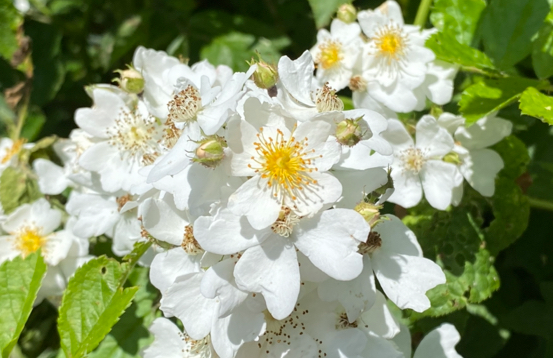 De Gentse ambities
Enkele voorbeelden
Categorie: “1” => Aanwezig maar (nog) niet als invasief
Veelbloemige roos (Rosa multiflora)
Wetgevend kader: Invasieve exoot
ISEIA: A3
Voorkomen en problematiek in Gent:
19de eeuw in tuinen. Verwildering sinds +-2000. Nu algemeen voorkomend in spontaan struweel en bos voornamelijk op ‘antropogene grond’ in stedelijk Gent maar ook in grotere recente verbossing. 
Verspreiding via vogels. 
Veel aangeplant in heestermassieven langs infrastructuren. Bij recente aanplant  (laatste  10 jaar) van lager vrij gemengd heestermassief aangeplant in plaats van Bosroos (Rosa Arvensies)
Beheerambities voor Gent: 
Niet meer aanplanten (geschrapt van aankooplijst) en controleren van aanplanten van rozen en waar nu nog aangeplant wordt laten vervangen.
Gedogen en monitoren: Bestaande populaties in urbaan en langs infrastructuren (bv. Groene valleipark)
Bestrijden: (beginnende) populaties binnen 1 km van natuurdoelen in bossfeer (bv Gentbrugse meersen)
https://www.floravannederland.nl/planten/veelbloemige_roos
17/10/2023
Stad Gent
7
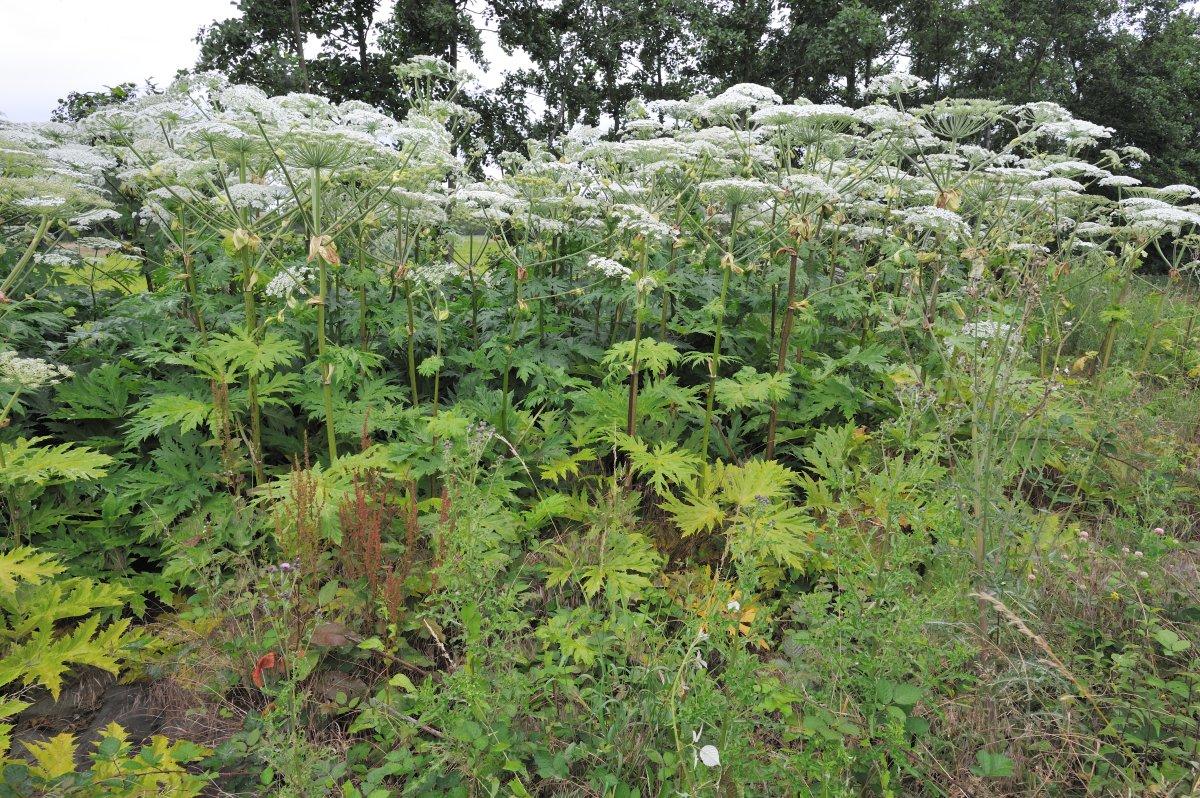 De Gentse ambities
Enkele voorbeelden
Categorie: “2” => aanwezig maar op beperkte schaal
Reuzenberenklauw (Heracleum mantegazzianum)
Wetgevend kader: EU-verordening
ISEIA: A3
Voorkomen en problematiek in Gent:
In 1938 eerste keer verwilderend vanuit tuinen. Tot recent gezet ook als bijenplant. Voorkomen voornamelijk in urbaan gebied, langs infrastructuren maar ook langs en vanuit tuinen. Divers
Zaadbank: 5-7 jaar
Beheerambities voor Gent: 
nul-tolerantie: bestrijding door uitsteken of minimaal niet in bloei laten komen. 
Op openbaar Gents domein soort bijna verdwenen
Vilda/Rollin Verlinde
17/10/2023
Stad Gent
8
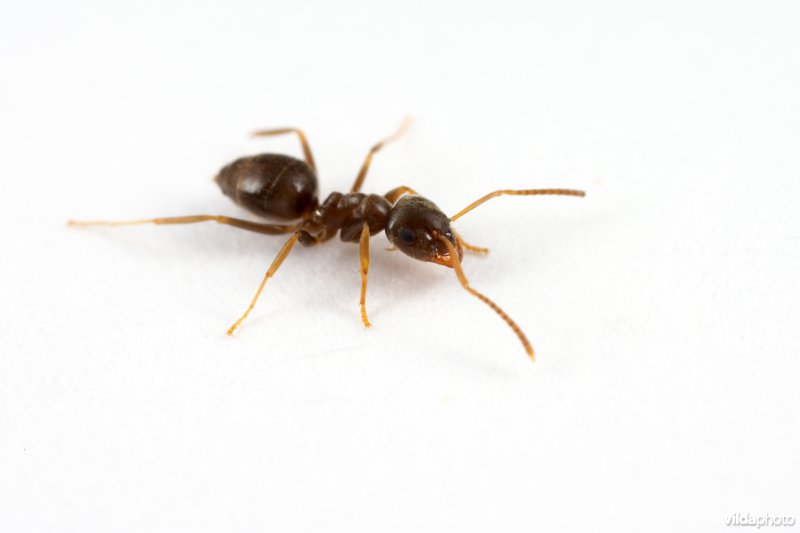 De Gentse ambities
Enkele voorbeelden
Categorie: “3” => aanwezig op grote schaal - problematisch
Plaagmier - Lasius neglectus
Wetgevend kader: nvt
ISEIA: nvt (A1?)
Voorkomen en problematiek in Gent
Eerste signalering in Gent 1978 (?) in Citadelpark en omgeving. Nu 1 grote superkolonie in park + omgeving
waarschijnlijk verspreid vanuit potgrond Floralien.
Determinatie is specialistenwerk – opvolging is moeilijk. Door superkolonie is concurrentiekracht héél groot. Geen bruidsvluchten dus verspreiding is beperkt. Op beperkt aantal plaatsen in stedelijk gebied Gent gesignaleerd of elders zich kolonies gevestigd hebben is niet duidelijk maar waarschijnlijk niet
Beheerambities voor Gent
Verspreiding tegengaan: organisch materiaal ter plaatse houden
17/10/2023
Stad Gent
9
Hoe bestrijden we
Waar mogelijk zelf
SB250 – focus grondverzet en Japanse duizendknoop
Samenwerkingen met derden
Parelvederkruid
Watertheunisbloem
postelein waterlepetje
Watercrassula
Halsbandparkiet
Lettersierschildpadden
Canadese gans
17/10/2023
Stad Gent
10
Hoe inventariseren we
DIBS
Samenwerken met externen
	gelukkig wonen er in Gent heel wat soortenkenners en die signaleren heel wat op allerlei kanalen

Kennisdelen met collega’s
1° planten herkennen
2° juiste acties/beheer koppelen aan specifieke soort
	
Aanduiden op Digitaal Inventaris en BeheerSysteem

Kennis opdoen en kijken – kijken - kijken
17/10/2023
Stad Gent
11